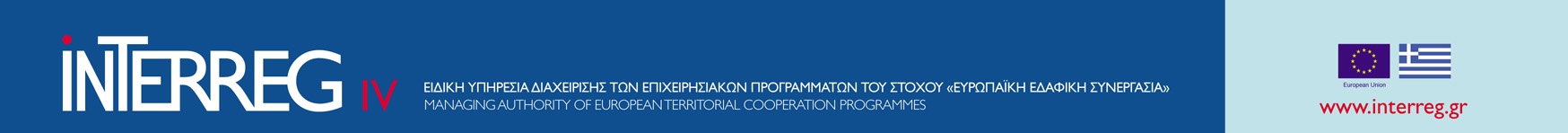 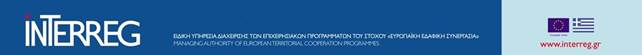 ΣΕΜΙΝΑΡΙΟ ΕΠΑΛΗΘΕΥΤΩΝ

4ος κύκλος
1
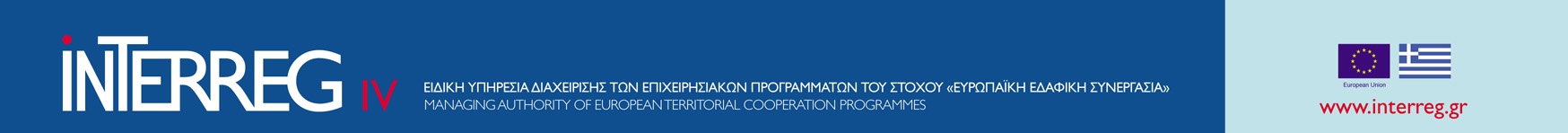 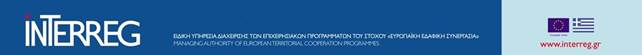 ΕΠΙΛΕΞΙΜΟΤΗΤΑ ΔΑΠΑΝΩΝ
1. Δαπάνες προσωπικού
Αφορούν  δαπάνες  προσωπικού που απασχολήθηκε για ενέργειες του έργου . Το προσωπικό που συμμετέχει στην πράξη διακρίνεται α) σε  τακτικό προσωπικό του δικαιούχου και  συνδέεται με το δικαιούχο με σχέση εξαρτημένης εργασίας (μόνιμο, σύμβαση εργασίας  απασχόλησης αορίστου χρόνου) και β) σε έκτακτο προσωπικό που  απασχολείται από το δικαιούχο είτε με σύμβαση εργασίας ορισμένου χρόνου (πλήρους ή μερικής απασχόλησης), είτε με σύμβαση μίσθωσης έργου.
2
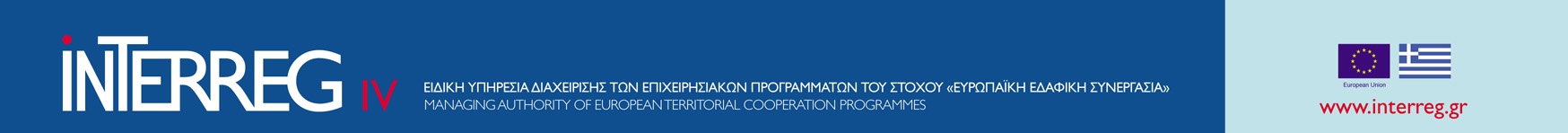 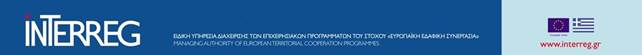 ΕΠΙΛΕΞΙΜΟΤΗΤΑ ΔΑΠΑΝΩΝ
Για την τεκμηρίωση των δαπανών προσωπικού επιβάλλεται να υπάρχει,
1) καθορισμός της ομάδας έργου του φορέα που θα ασχοληθεί με το έργο.
2) στοιχεία της διαδικασίας επιλογής του παραπάνω προσωπικού.
3) ύπαρξη μηνιαίων αναλυτικών απολογιστικών φύλλων.
4) εκθέσεις για το παραχθέν έργο από το προσωπικό την αντίστοιχη περίοδο. 
5)Υπογεγραμμένες μισθοδοτικές καταστάσεις.
3
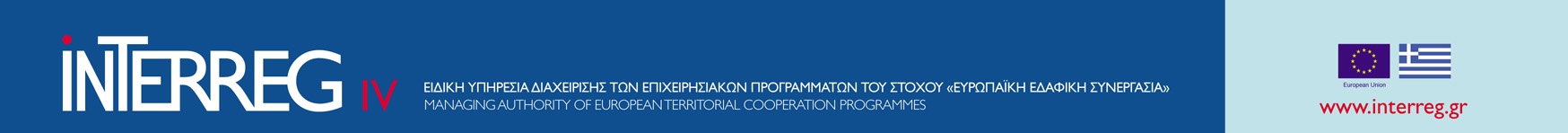 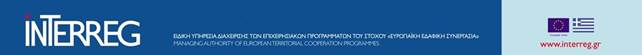 ΕΠΙΛΕΞΙΜΟΤΗΤΑ ΔΑΠΑΝΩΝ
Φυσικά πρόσωπα που απασχολούνται στην πράξη με βάση συμβάσεις μίσθωσης έργου είναι επιλέξιμες εάν, 
α) Το φυσικό πρόσωπο εργάζεται κάτω από τις οδηγίες του δικαιούχου και, εάν δεν συμφωνηθεί διαφορετικά, στις εγκαταστάσεις του δικαιούχου. 
β) Το αποτέλεσμα της εργασίας ανήκει αποκλειστικά στον δικαιούχο.
γ) Το κόστος για την αμοιβή του φυσικού προσώπου, συμβατικό τίμημα, καθορίζεται με βάση τις προσφερόμενες ώρες εργασίας και δεν είναι σημαντικά διαφορετικό από αυτό που έχει ο δικαιούχος για προσωπικό του το οποίο εκτελεί παρόμοια καθήκοντα ή αν δεν έχει τέτοιο προσωπικό, από αυτό που απαντάται στην αγορά για παρόμοια θέση και εμπειρία
4
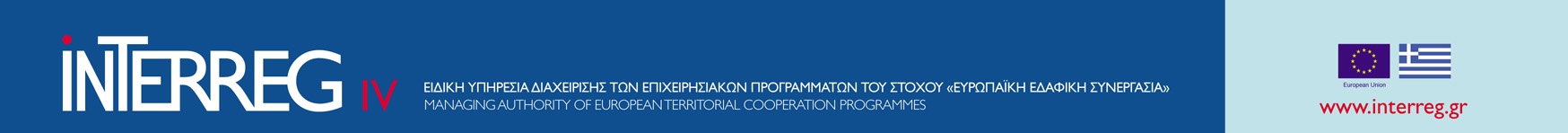 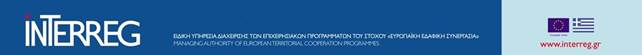 ΕΠΙΛΕΞΙΜΟΤΗΤΑ ΔΑΠΑΝΩΝ
Προσοχή, φυσικά πρόσωπα που συμμετέχουν στην υλοποίηση της πράξης ως υπεργολάβοι (συμβάσεις παροχής υπηρεσιών) δεν θεωρούνται προσωπικό του δικαιούχου.
5
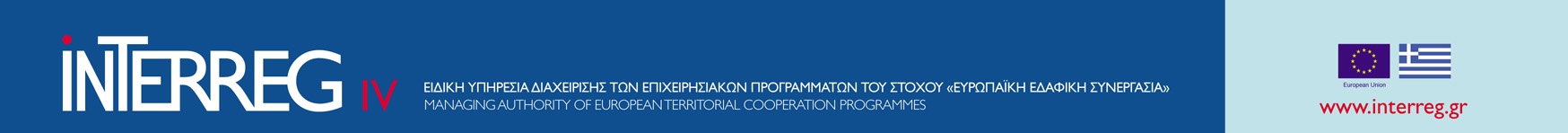 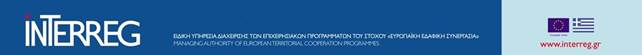 ΚΑΤΗΓΟΡΙΑ ΔΑΠΑΝΗΣ: “ΠΡΟΣΩΠΙΚΟ”
Η κάθε δηλούμενη δαπάνη θα πρέπει να συνοδεύεται από την σχετική τεκμηρίωση. Π.χ. για μια δαπάνη προσωπικού θα πρέπει ο δικαιούχος να «τεκμηριώσει» τη διαδικασία και το πλαίσιο σύμφωνα με τα οποία έγινε η πρόσληψη του συγκεκριμένου έκτακτου προσωπικού (καταστατικό, νομοθεσία, αποφάσεις Δ.Σ., κ.λπ.).
Το προσωπικό του δικαιούχου μπορεί να απασχολείται με τους εξής τρόπους:

α) με πλήρες ωράριο,
β) με μειωμένο ωράριο με σταθερό ποσοστό του χρόνου εργασίας ανά μήνα,
γ) με μειωμένο ωράριο με ευέλικτο αριθμό ωρών εργασίας ανά μήνα, 
δ) σε ωριαία βάση.
6
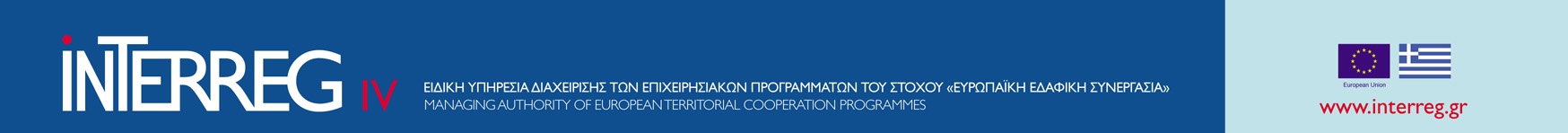 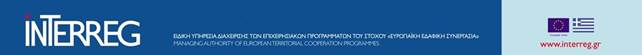 ΚΑΤΗΓΟΡΙΑ ΔΑΠΑΝΗΣ: “ΠΡΟΣΩΠΙΚΟ”
Οι δαπάνες προσωπικού που σχετίζονται με άτομα τα οποία εργάζονται με μειωμένο ωράριο για την πράξη υπολογίζονται είτε ως:
α) πάγιο ποσοστό των ακαθάριστων δαπανών απασχόλησης, σύμφωνα με ένα σταθερό ποσοστό του χρόνου που αναλώθηκε για την πράξη, χωρίς υποχρέωση να καθοριστεί ξεχωριστό σύστημα καταγραφής του χρόνου εργασίας, είτε ως
β) ευέλικτο μέρος του ακαθάριστου κόστους απασχόλησης, σύμφωνα με συγκεκριμένο αριθμό ωρών διαφορετικών από τον ένα μήνα στον άλλο κατά τον οποίο εργάστηκε για την πράξη, με βάση ένα σύστημα καταγραφής του χρόνου που καλύπτει το 100 % του χρόνου εργασίας του εργαζομένου.
7
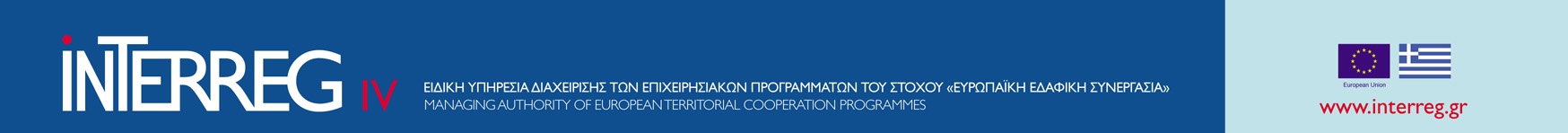 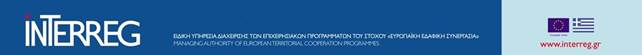 ΥΠΟΛΟΓΙΣΜΟΣ ΩΡΟΜΙΣΘΙΟΥ
Για την ανάθεση καθηκόντων μερικής απασχόλησης οι δαπάνες προσωπικού υπολογίζεται σε ωριαία βάση είτε:
i) διαιρώντας το μηνιαίο μεικτό κόστος απασχόλησης με τον μηνιαίο χρόνο εργασίας που καθορίστηκε στο έγγραφο απασχόλησης εκφραζόμενο σε ώρες (θα πρέπει να αναφέρεται στη σύμβαση το μηνιαίο κόστος απασχόλησης), είτε
ii) διαιρώντας τις τελευταίες τεκμηριωμένες ετήσιες ακαθάριστες δαπάνες απασχόλησης με 1.720 ώρες σύμφωνα με το άρθρο 68 παράγραφος 2 του Κανονισμού 1303/2013. Το ωρομίσθιο πολλαπλασιάζεται με τον αριθμό των πραγματικά δεδουλευμένων για την πράξη ωρών, όπως αυτές δηλώνονται στο σχετικό “time sheet”.
8
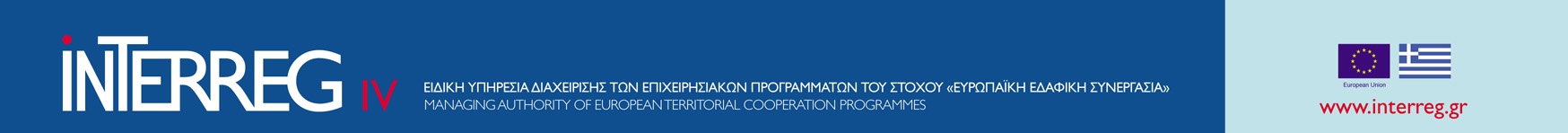 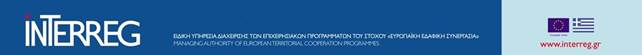 ΥΠΟΛΟΓΙΣΜΟΣ ΩΡΟΜΙΣΘΙΟΥ
Σε κάθε περίπτωση το ωριαίο κόστος απασχόλησης δεν θα πρέπει να διαφέρει σημαντικά από το ωριαίο κόστος ενός εργαζομένου του δικαιούχου, ο οποίος έχει τα ίδια προσόντα και υλοποιεί το ίδιο ή παρεμφερές αντικείμενο με το συμβασιοποιημένο
9
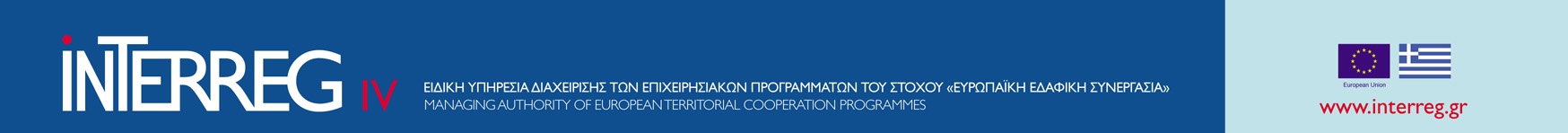 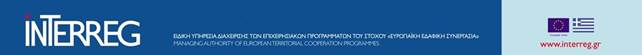 ΠΕΡΙΠΤΩΣΕΙΣ ΔΑΠΑΝΩΝ ΠΡΟΣΩΠΙΚΟΥ
Το τακτικό προσωπικό του δικαιούχου που απασχολείται στην πράξη συνδέεται με το δικαιούχο με σχέση εξαρτημένης εργασίας (μόνιμο, σύμβαση εργασίας πλήρους ή μερικής απασχόλησης αορίστου χρόνου). Το προσωπικό που συμμετέχει στην πράξη καθώς και ο χρόνος απασχόλησης του σε αυτή καθορίζεται με απόφαση του αρμόδιου οργάνου του δικαιούχου. Το προσωπικό του δικαιούχου δεν επιτρέπεται να απασχολείται στην πράξη στη βάση σύμβασης μίσθωσης έργου, KAI με πρόσθετη αμοιβή από άλλους φορείς και σύμφωνα με διατάξεις που αφορούν ιδιωτικό έργο και πάντοτε με σύμβαση μίσθωσης έργου.
10
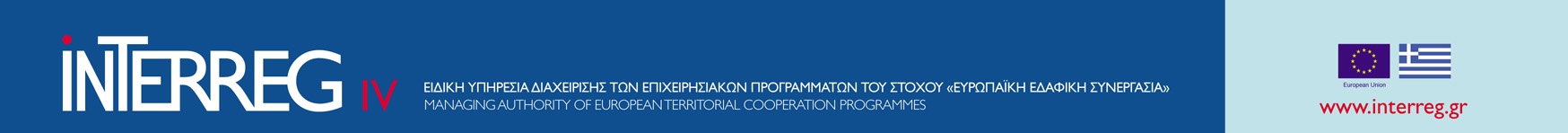 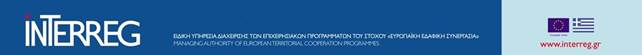 ΠΕΡΙΠΤΩΣΕΙΣ ΔΑΠΑΝΩΝ ΠΡΟΣΩΠΙΚΟΥ
II.  Τυχόν έκτακτο προσωπικό που απαιτείται για την υλοποίηση της πράξης απασχολείται από το δικαιούχο είτε με σύμβαση εργασίας ορισμένου χρόνου (πλήρους ή μερικής απασχόλησης), είτε με σύμβαση μίσθωσης έργου, μετά από σχετική διαγωνιστική διαδικασία. Στη σύμβαση προσδιορίζεται η απασχόληση στην πράξη, το αντικείμενο της απασχόλησης σε σχέση με τις ενέργειες και τα παραδοτέα της πράξης και η αμοιβή.
11
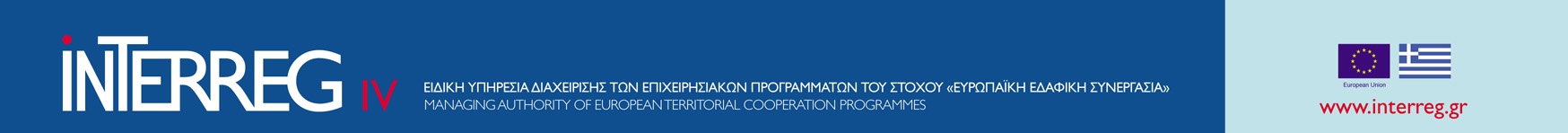 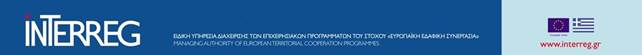 ΠΕΡΙΠΤΩΣΕΙΣ ΔΑΠΑΝΩΝ ΠΡΟΣΩΠΙΚΟΥ
Η “πρόσκληση εκδήλωσης ενδιαφέροντος” αφορά πάντα έκτακτο προσωπικό του δικαιούχου και καταχωρείται στην κατηγορία δαπάνης “staff”. Στην περίπτωση που ανάλογη δαπάνη έχει καταχωρηθεί ως “external expertise and services”, ο επαληθευτής θα θεωρήσει την συγκεκριμένη δαπάνη ως μη επιλέξιμη και θα ζητήσει από τον δικαιούχο να γίνει σχετική τροποποίηση του ΤΔΕ και να υποβάλλει ξανά την δαπάνη σε επόμενο αίτημα επαλήθευσης δαπανών. Η δαπάνη θα θεωρηθεί επιλέξιμη αν υπάρχει σχετική έγκριση (π.χ. μέσω e-mail) από τις Αρχές του Προγράμματος (ΔΑ/ΚΓ).
12
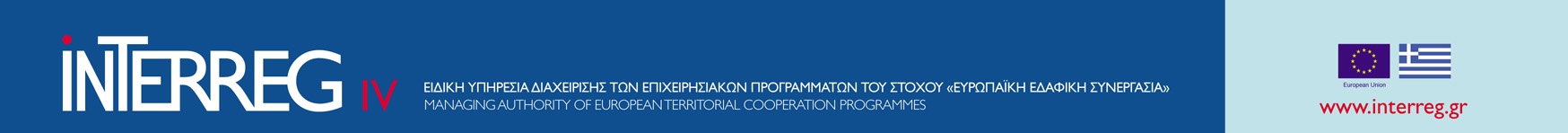 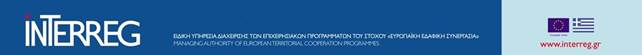 ΔΙΑΔΡΟΜΗ ΕΛΕΓΧΟΥ (AUDIT TRAIL)
Για τακτικό προσωπικό:
Απόφαση της διοίκησης του δικαιούχου με την οποία καθορίζεται το προσωπικό που θα απασχοληθεί στην πράξη, τα καθήκοντά τους σε σχέση με το φυσικό αντικείμενο της πράξης, ο χρόνος απασχόλησής τους, καθώς και ο τρόπος απασχόλησής τους στην πράξη (εντός ωραρίου, υπερωριακή απασχόληση, πρόσθετη απασχόληση)
Μηνιαία απολογιστικά φύλλα χρονοχρέωσης (time sheets). Για τις περιπτώσεις που το φυσικό πρόσωπο απασχολείται στην πράξη για το σύνολο του συμβατικού του χρόνου δεν απαιτείται η συμπλήρωση φύλλων χρονοχρέωσης αλλά σχετική βεβαίωση του υπευθύνου της διοίκησης του δικαιούχου ότι δεν συμμετέχει σε άλλα έργα του δικαιούχου.
13
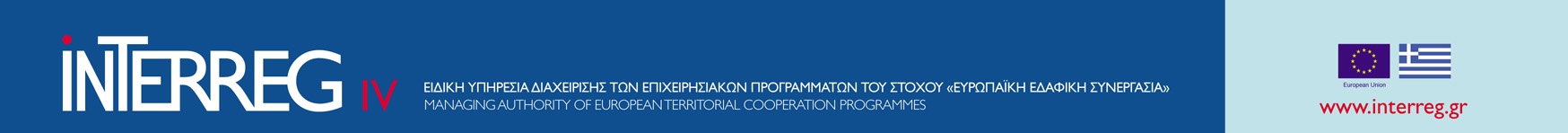 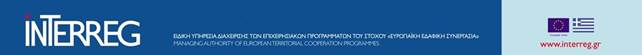 ΔΙΑΔΡΟΜΗ ΕΛΕΓΧΟΥ (AUDIT TRAIL)
Υπογεγραμμένες μισθοδοτικές καταστάσεις, αποδείξεις είσπραξης μισθού ή αποδείξεις κατάθεσης στην τράπεζα ή άλλα παραστατικά
Εκθέσεις για το παραχθέν έργο την αντίστοιχη περίοδο
14
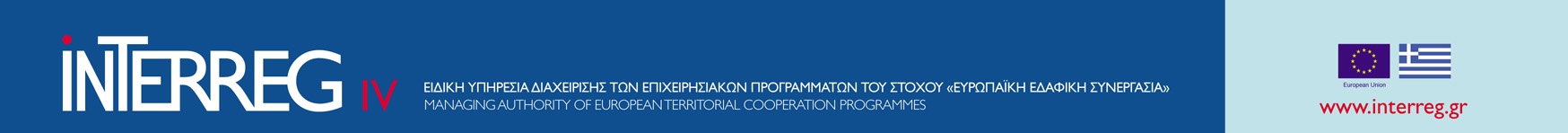 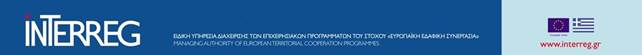 ΔΙΑΔΡΟΜΗ ΕΛΕΓΧΟΥ (AUDIT TRAIL)
Για έκτακτο προσωπικό:
Συμβάσεις προσωπικού και στοιχεία της διαδικασίας επιλογής του προσωπικού (π.χ. προκήρυξη, υποψηφιότητες, αξιολόγηση, επιλογή/απόφαση κατακύρωσης κ.α.)
Μηνιαία απολογιστικά φύλλα χρονοχρέωσης (time sheets). Για τις περιπτώσεις που το φυσικό πρόσωπο απασχολείται στην πράξη για το σύνολο του συμβατικού του χρόνου δεν απαιτείται η συμπλήρωση φύλλων χρονοχρέωσης αλλά σχετική βεβαίωση του υπευθύνου της διοίκησης του δικαιούχου ότι δεν συμμετέχει σε άλλα έργα του δικαιούχου
 Εκθέσεις για το παραχθέν έργο την αντίστοιχη περίοδο
15
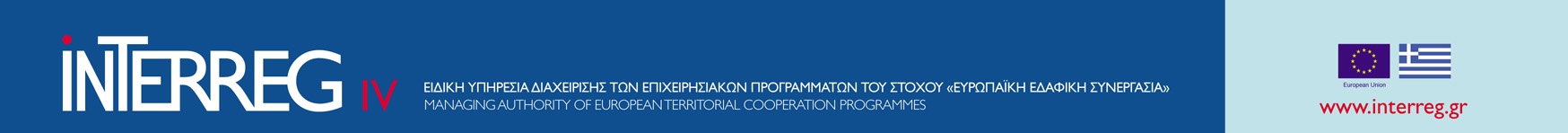 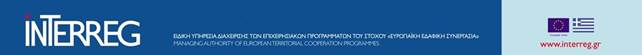 ΔΙΑΔΡΟΜΗ ΕΛΕΓΧΟΥ (AUDIT TRAIL)
Βεβαίωση παραλαβής του έργου, για τις περιπτώσεις συμβάσεων μίσθωσης έργου
Μισθοδοτική κατάσταση του φορέα για το προσωπικό που συμμετέχει στην πράξη με σύμβαση εργασίας ορισμένου χρόνου
Για την περίπτωση συμβάσεων μίσθωσης έργου απόδειξη παροχής υπηρεσιών ή τίτλο κτίσης (απόδειξη επαγγελματικής δαπάνης), σύμφωνα με τις ισχύουσες διατάξεις
16
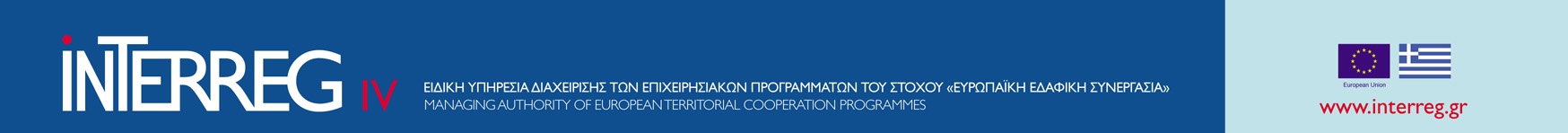 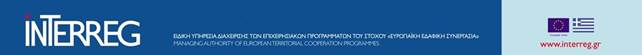 ΑΠΛΟΠΟΙΗΜΕΝΟ ΚΟΣΤΟΣ – FLAT RATE
Όταν οι δαπάνες προσωπικού υπολογίζονται ως κατ' αποκοπή ποσό (flat rate), σύμφωνα με το άρθρο 19 του κανονισμού (ΕΕ) 1299/2013, δεν μπορούν να υπερβαίνουν το 20% του άμεσου κόστους της πράξης εξαιρουμένων των δαπανών προσωπικού.
Ο Επαληθευτής ελέγχει ότι έχει γίνει σωστή εφαρμογή του εγκεκριμένου (από το ΤΔΕ) ποσοστού (π.χ. 20%) ως προς τα «άμεσα» κόστη. Μη επιλεξιμότητα δαπανών στα «άμεσα» κόστη, επιφέρει και μη επιλεξιμότητα δαπάνης «προσωπικού».
Στη περίπτωση αυτή δεν απαιτείται τεκμηρίωση δαπάνης (πίνακες απασχόλησης προσωπικού), αλλά κάποιων δικαιολογητικών όπως ομάδα έργου, και έκθεση παραχθέντος έργου – παραδοτέο.
17
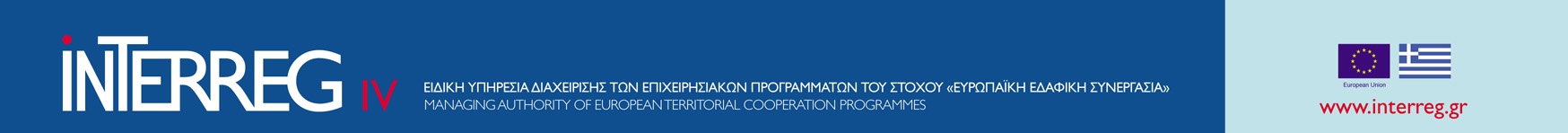 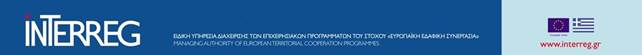 ΚΑΤΗΓΟΡΙΑ ΔΑΠΑΝΗΣ: “ΠΡΟΣΩΠΙΚΟ”
18
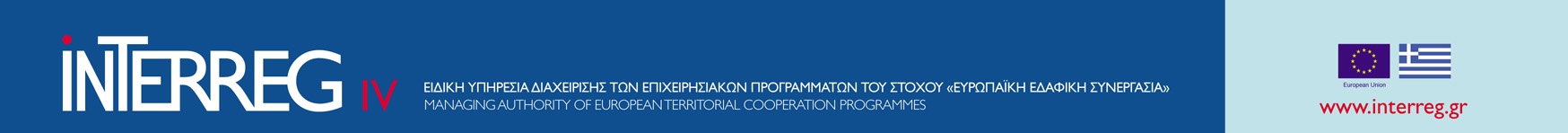 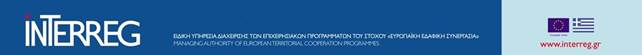 UNIT C “VERIFICATION OF EXPENDITURES”
MANAGING AUTHORITY OF EUROPEAN TERRITORIAL COOPERATION PROGRAMMES

Tel: +30 2310 469 600, 469 620,  469 614, 469 622
Fax:+30 2310 469 602
e-mails: kxristodoulou@mou.gr, dkaravatos@mou.gr,  tsalonidis@mou.gr
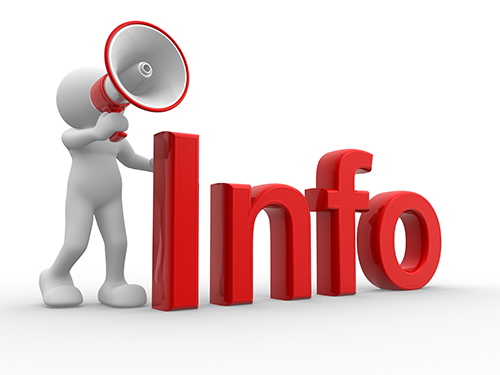 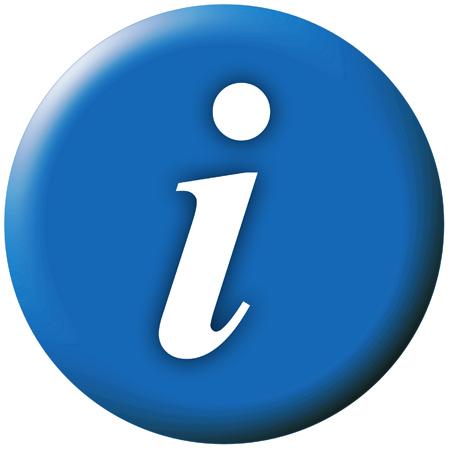 19